WELCOME
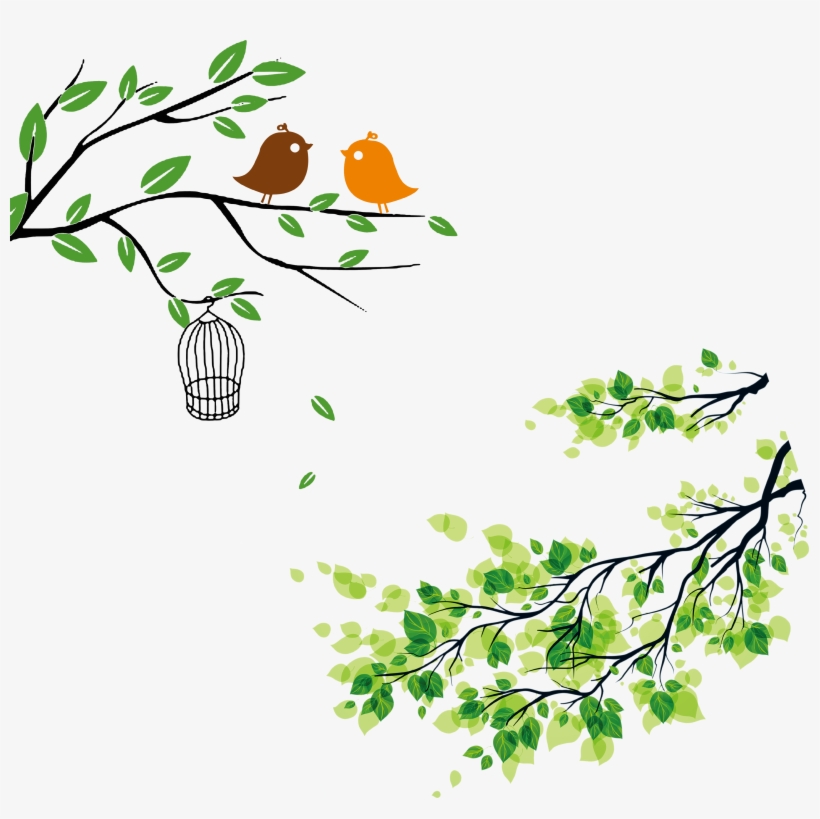 INTRODUCTION
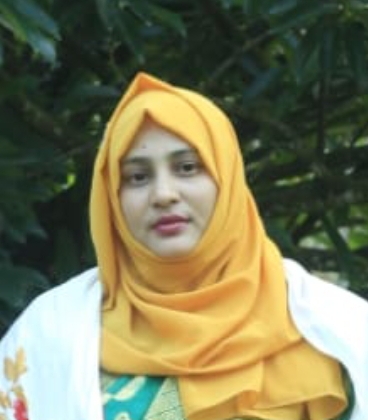 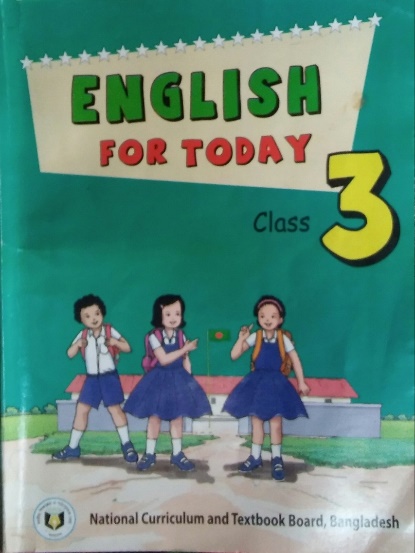 Jasmin akter jahan
ASSISTANT TEACHER
Dorakul GOVT.PRIMARY SCHOOL
Companigonj,Sylhet.
EMAIL:jakterjahan@gmail.com
Class : Three
Sub: English
Lesson: 4 – 6,Unit: 23
Time: 45 minutes
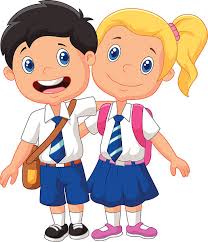 Good morning, students.
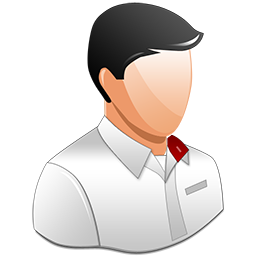 Good morning, teacher.
STUDENTS
How are you today?
Fine. and you?
TEACHER
Fine, thank you.
What do you see in the picture?
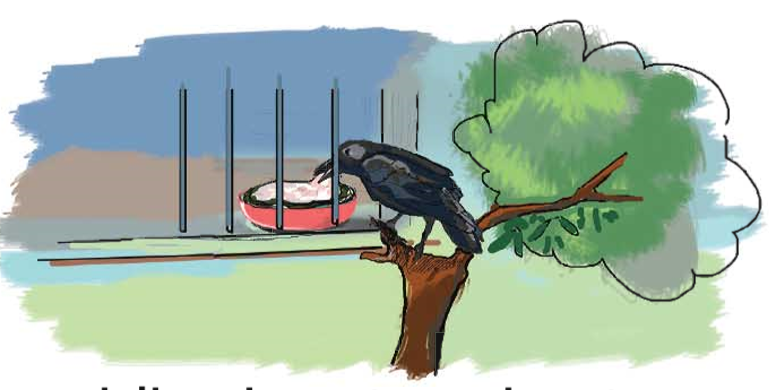 Welcome
 today's lesson
What do they do?
Learning outcomes:
By the end of the lesson students will be able to……
Listening: 1.1.1- recognize English sound difference in the context 
                              of words. 
Speaking: 1.1.1- repeat words, phrases and sentences after the teacher                                                            with proper sounds and stress.
                  1.1.2- say words, phrases and sentences with proper
                              sounds and stress.
Reading: 1.5.1- read simple sentences with proper
                            pronunciation and stress.
                 5.1.3- read text
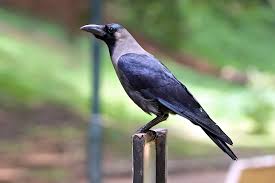 Look at the picture and say with me
I’m a crow. I live in a tree. I get up early in the morning. I’ m active all day. 
I fly in the sky and look for food.
Look at the pictures and say with me…
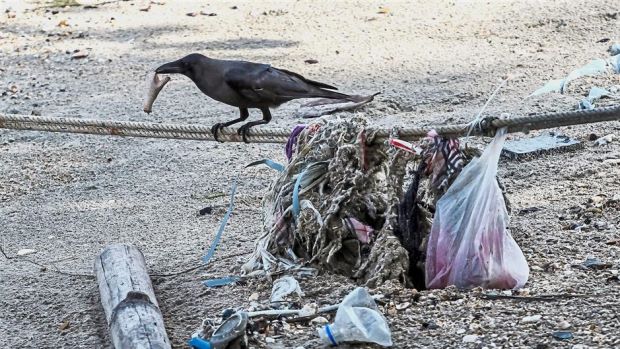 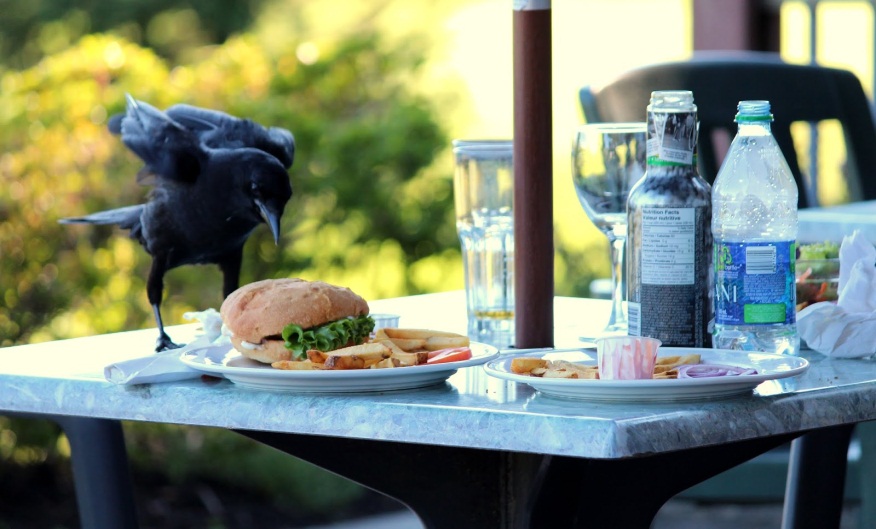 Sometimes I take food from people. I’m very quick. Sometimes I eat dirty things.
Open your book at page 47.
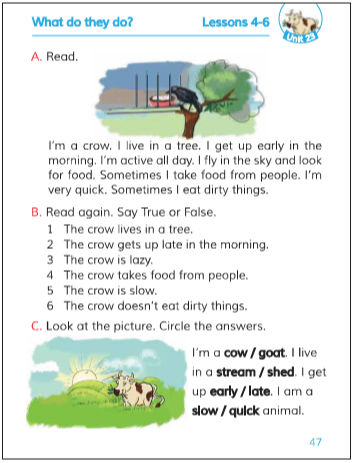 Teacher’s reading Loudly
Everybody listen and
 say after me.
I’m a crow. I live in a tree. I get up early 
in the morning. I’ m active all day. 
I fly in the sky and look for food. Sometimes
I take food from people. I’m very quick.
Sometimes I eat dirty things.
Student’s reading silently
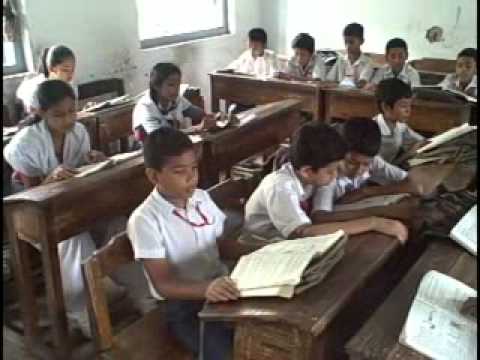 We find out some new words
Word , similar word and make sentences
The crow lives in a nest.
Live
Nest
The crow is active all day.
Active
Working
The crow eats dirty things.
Dirty
Unclean
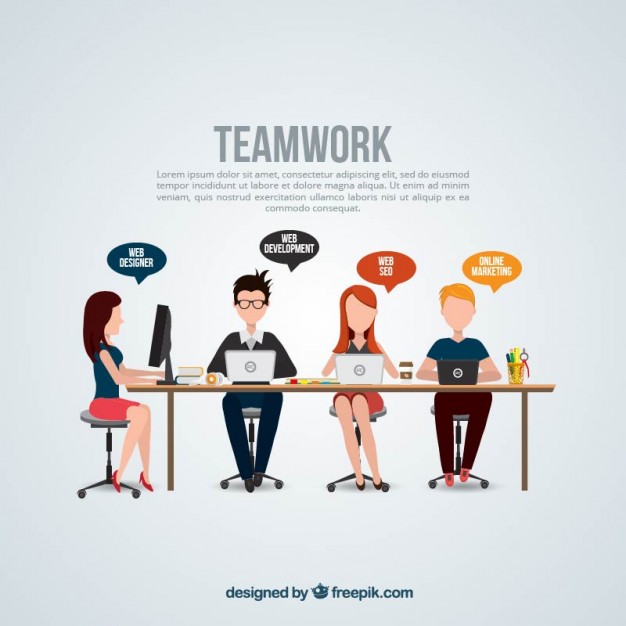 Let’s work 
in group
B. Read again. Say true or False.
Answer: True
1. The crow lives in a tree.
Answer: False
2. The crow is lazy.
Answer: False
3. The crow is slow.
Answer: False
4. The crow doesn’t eat dirty things.
Answer: True
5. The crow takes food from people.
Let’s work in pair
A. Read the text again and again
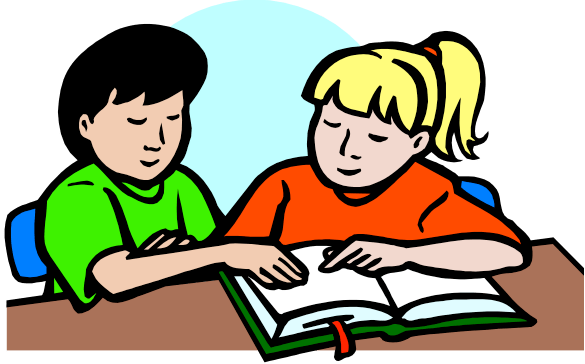 I’m a crow. I live in a tree. I get up early in the morning. I’m active all day. I fly in the sky and look for food. Sometimes I take food from people. I’m very quick. Sometimes I eat dirty things.
Individual work
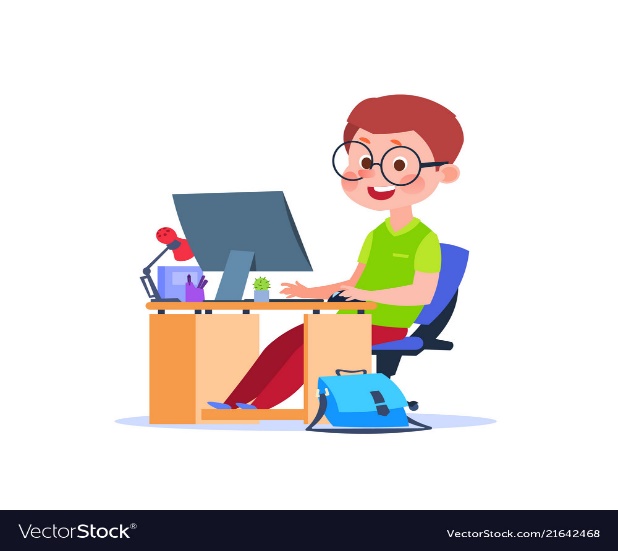 See the pictures and say about these
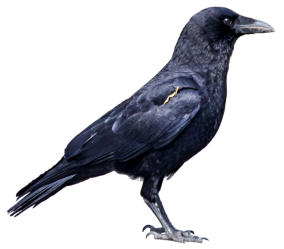 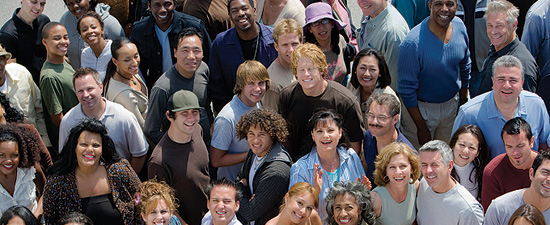 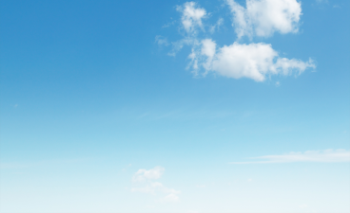 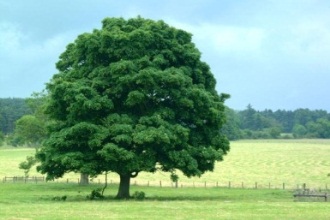 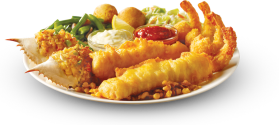 Tree
Sky
Crow
Food
People
Checking learning
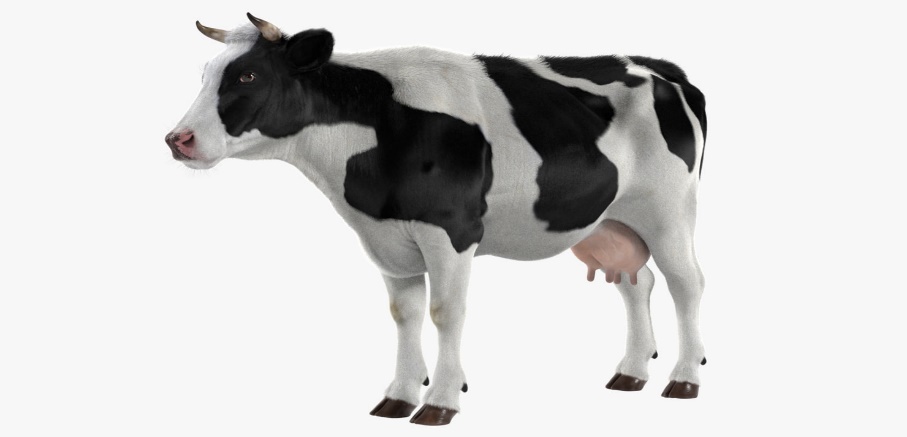 I’m a cow   / goat.
cow
I live in a stream/  shed.
shed
I get up early    / late.
early
slow
I am a slow  / quick animal.
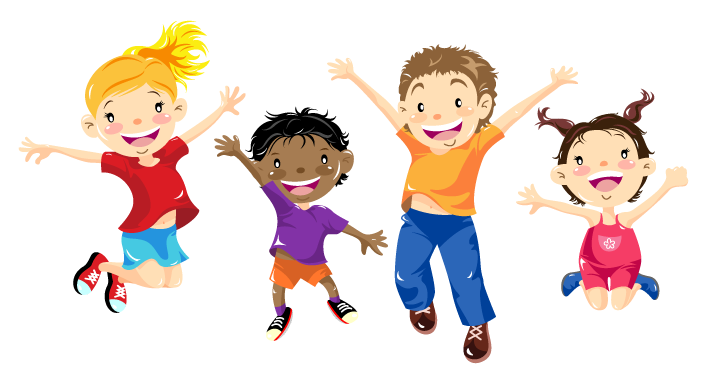 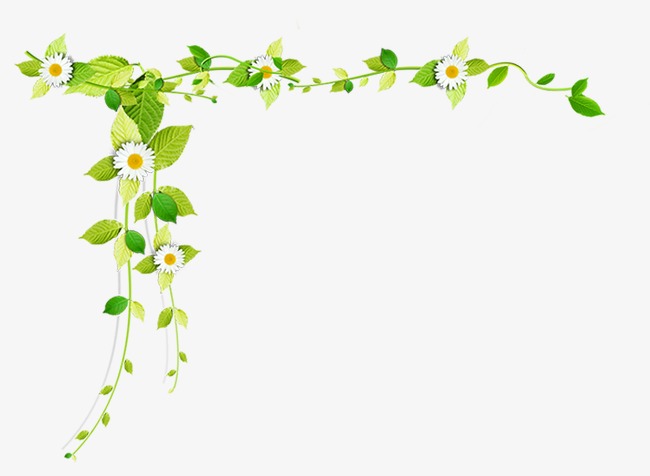 THANKS ALL
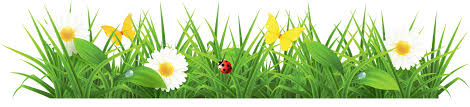